Vulnerability ManagementMain Misunderstandings
Oleksandr Kazymyrov15.06.22
Agenda
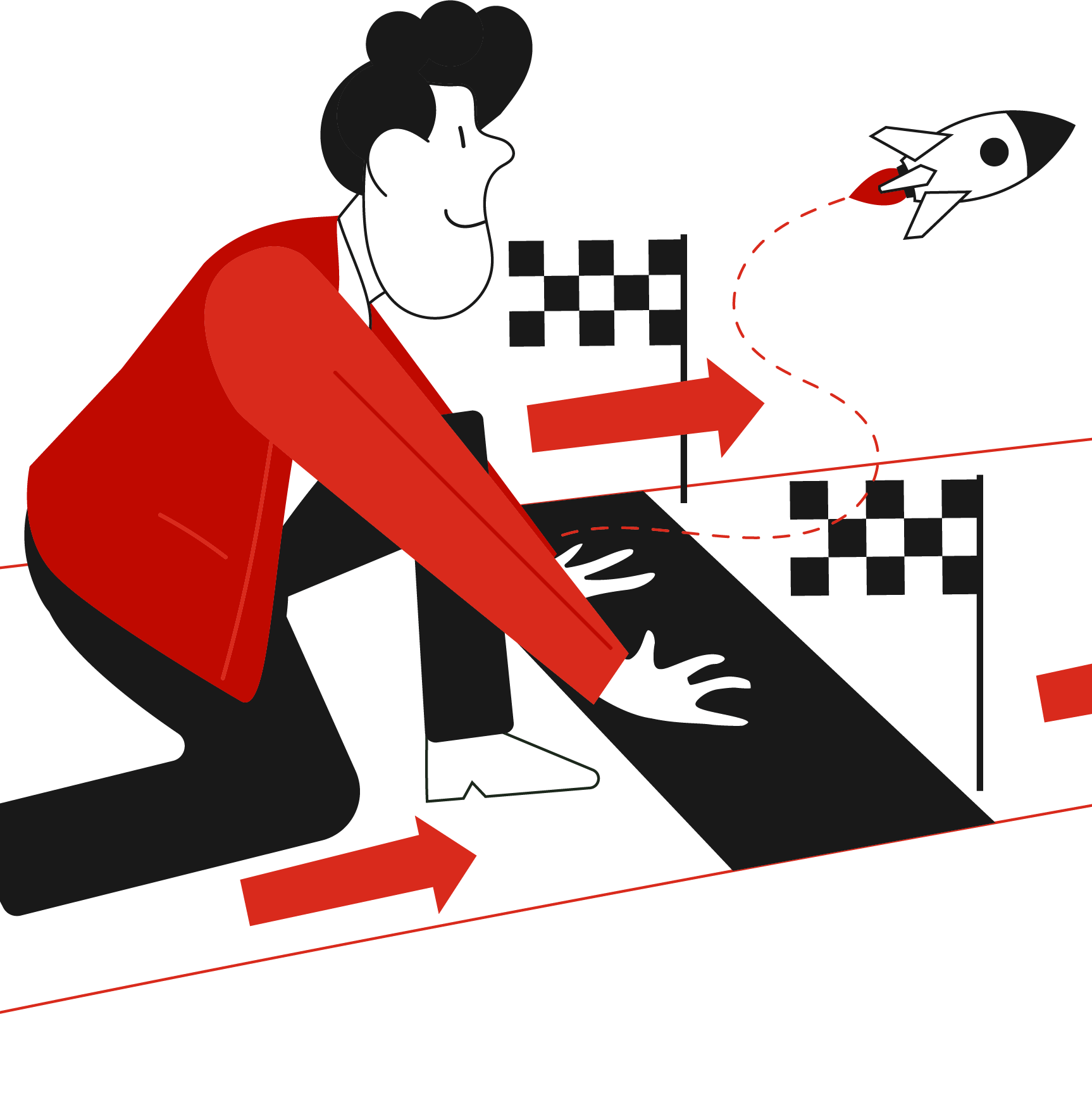 Introduction
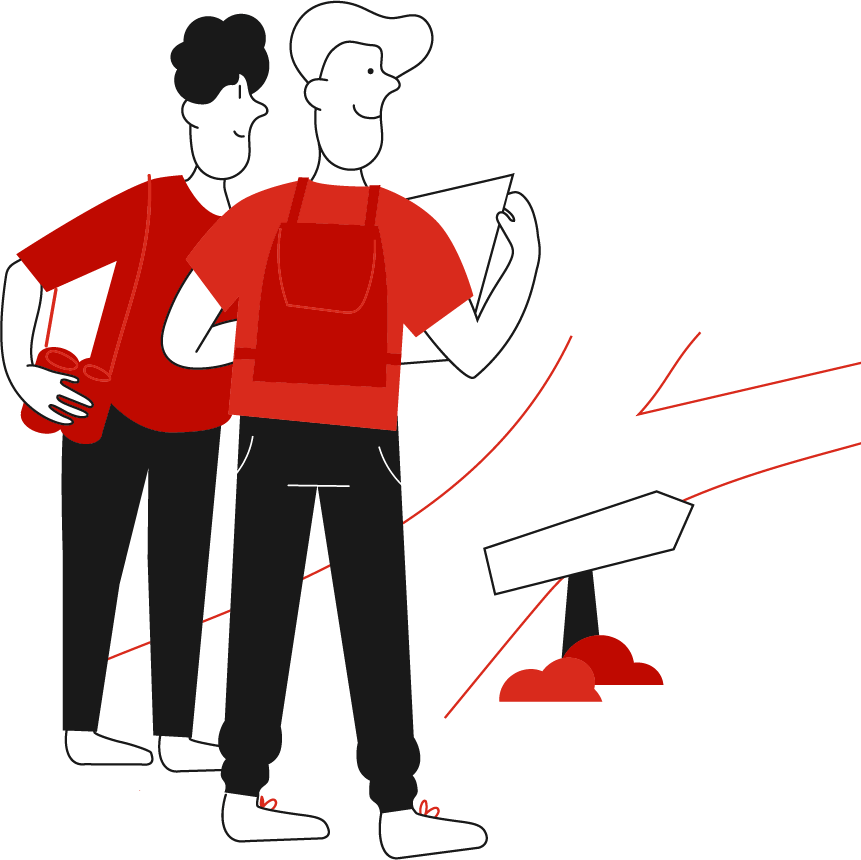 Common misunderstandings
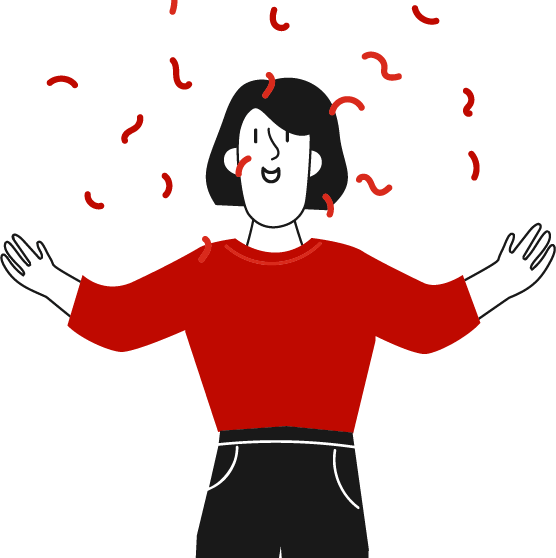 Summary
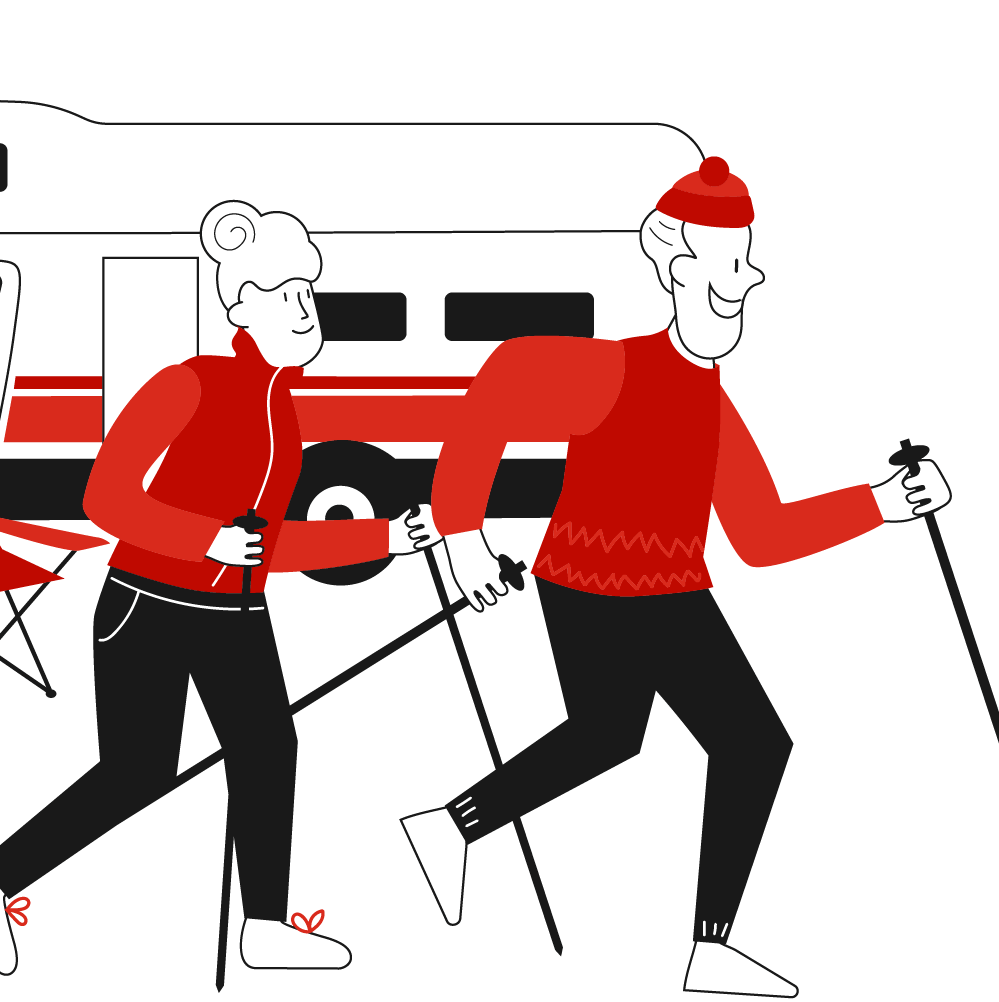 Challenges
(Capability) maturity level
Types of risk treatment
High Probability
Low Impact
High Impact
Low Probability
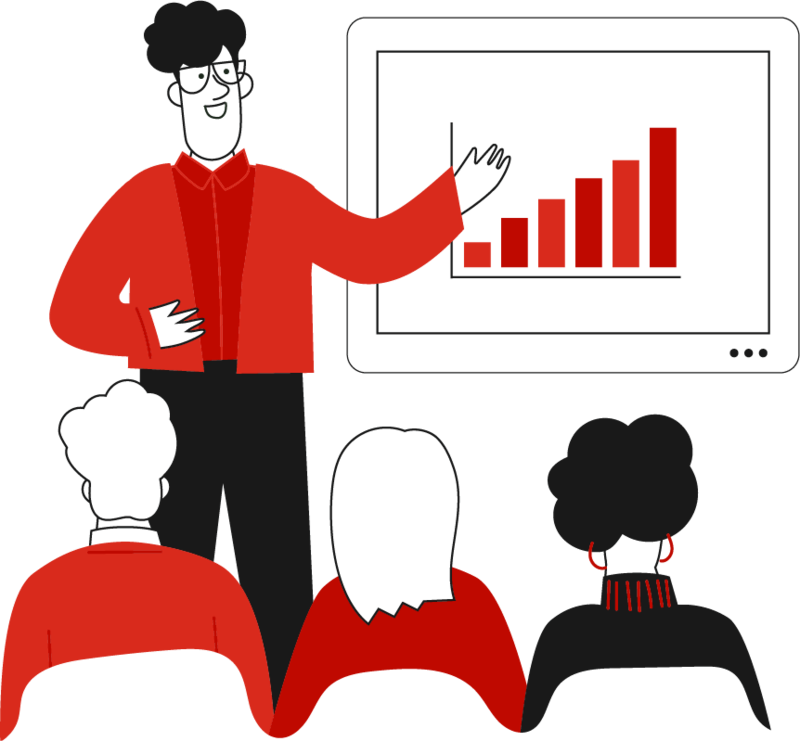 Reports from our patch management solution show that vulnerabilities are patched
Frequency: Often
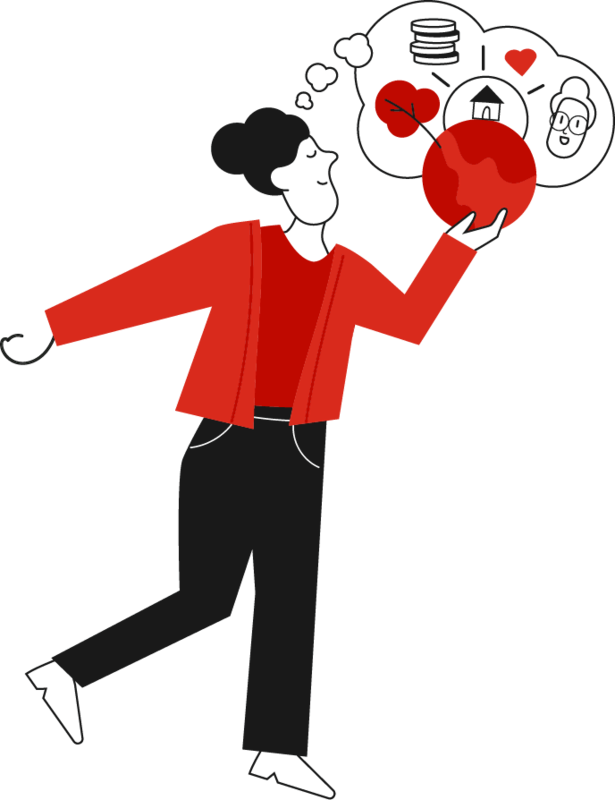 Vulnerability scanning is vulnerability management
Frequency: Often
Process
Technology
People
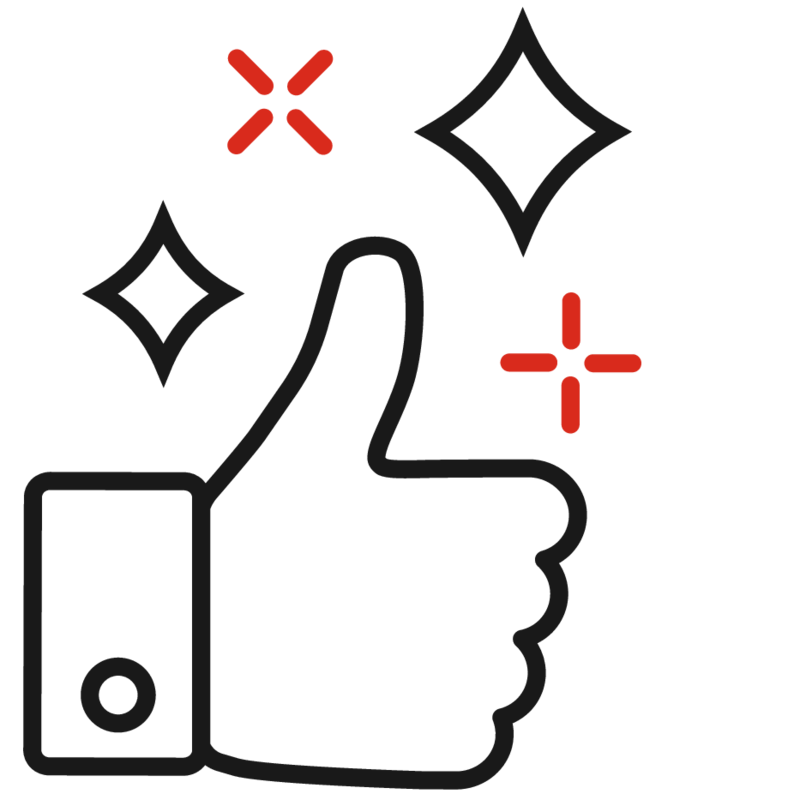 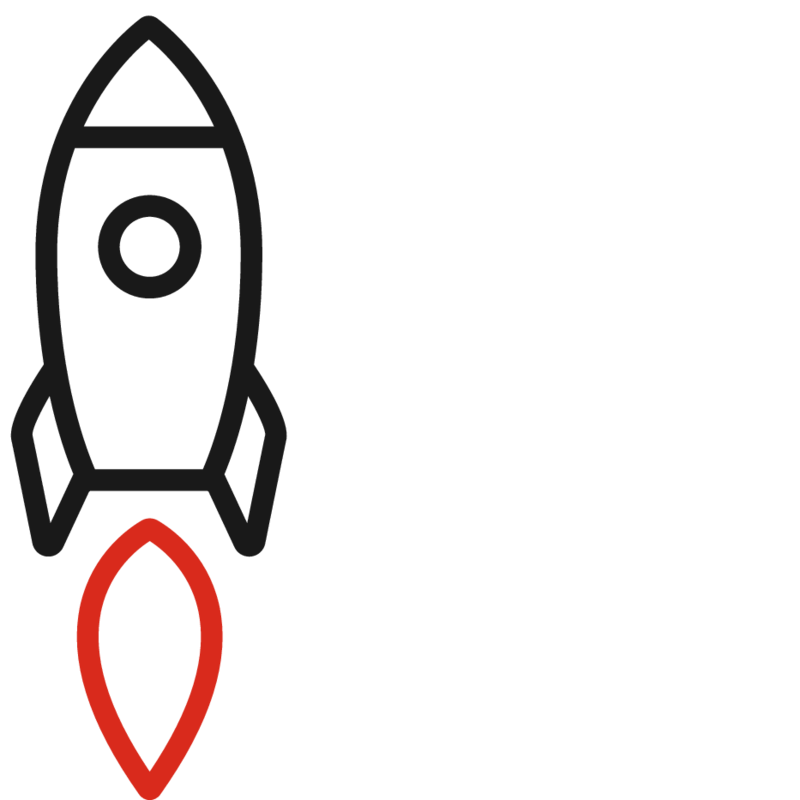 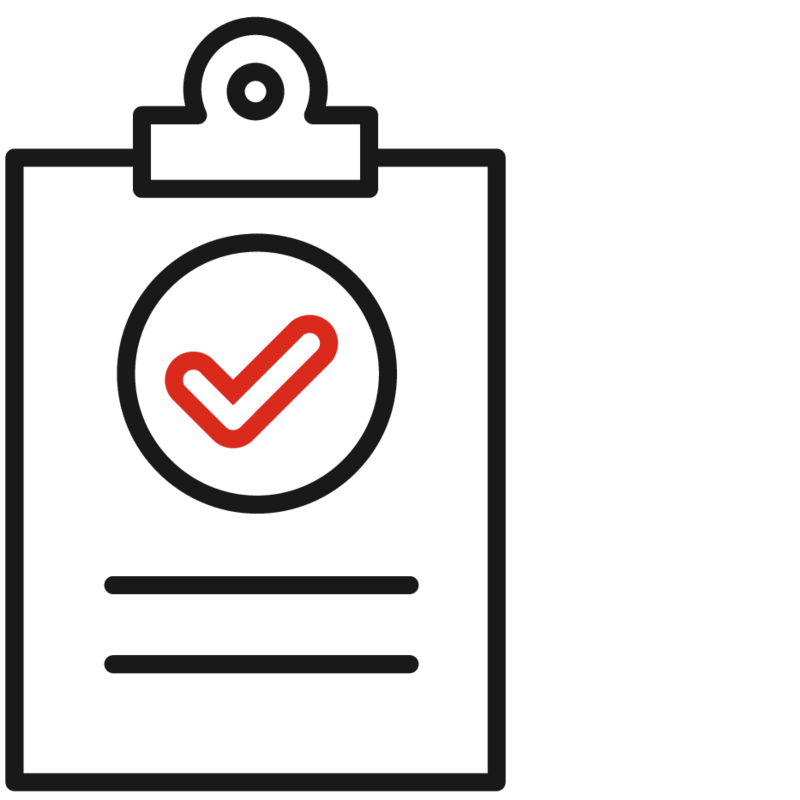 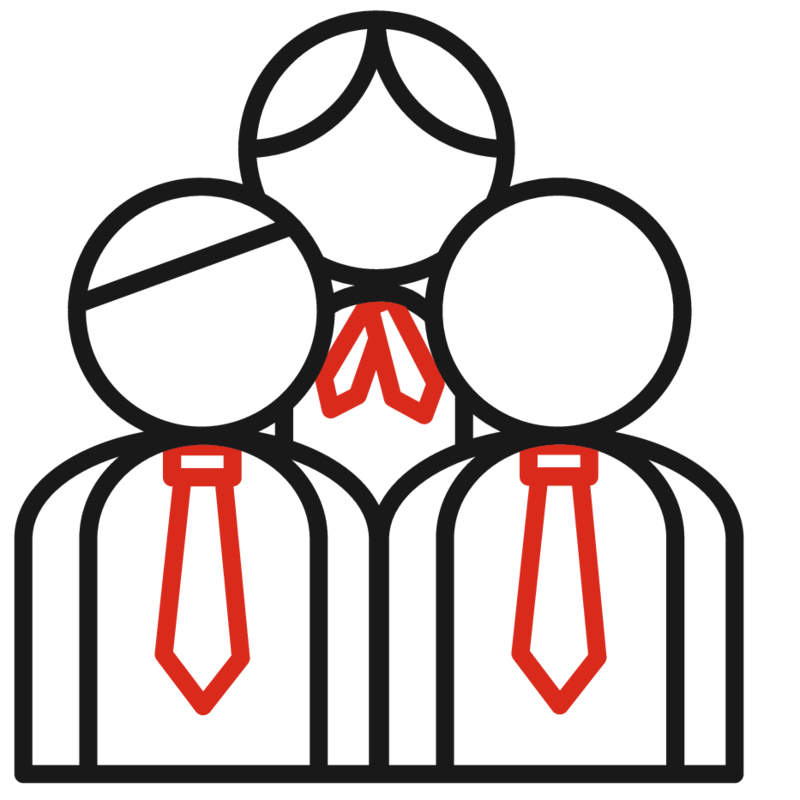 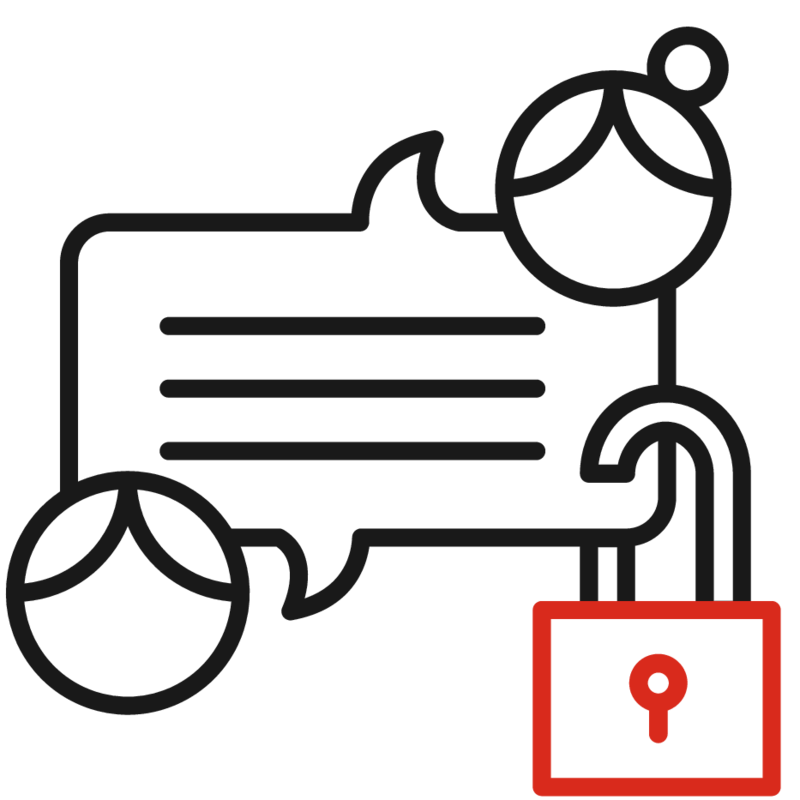 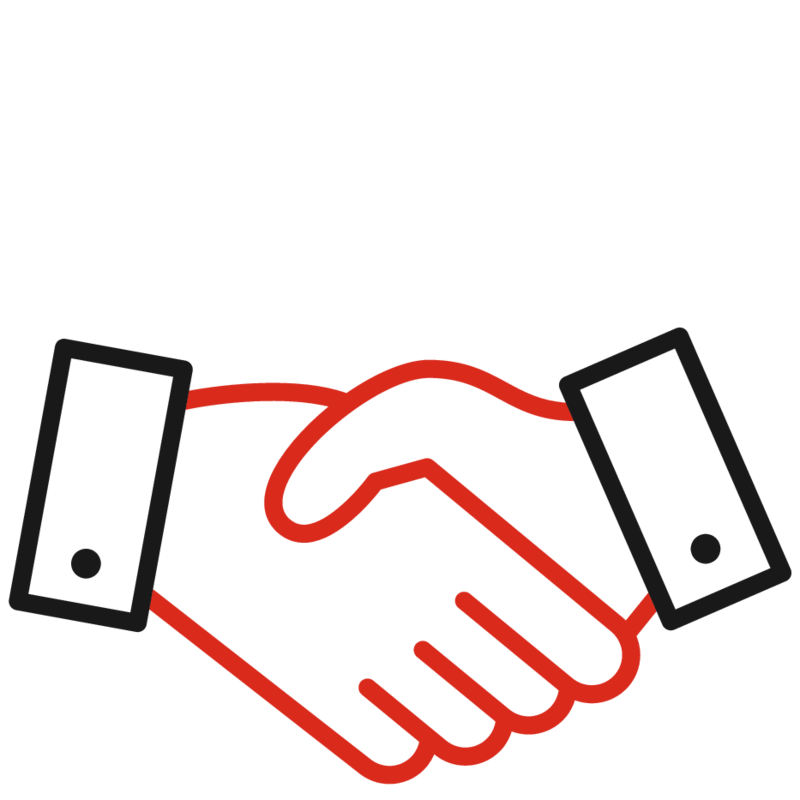 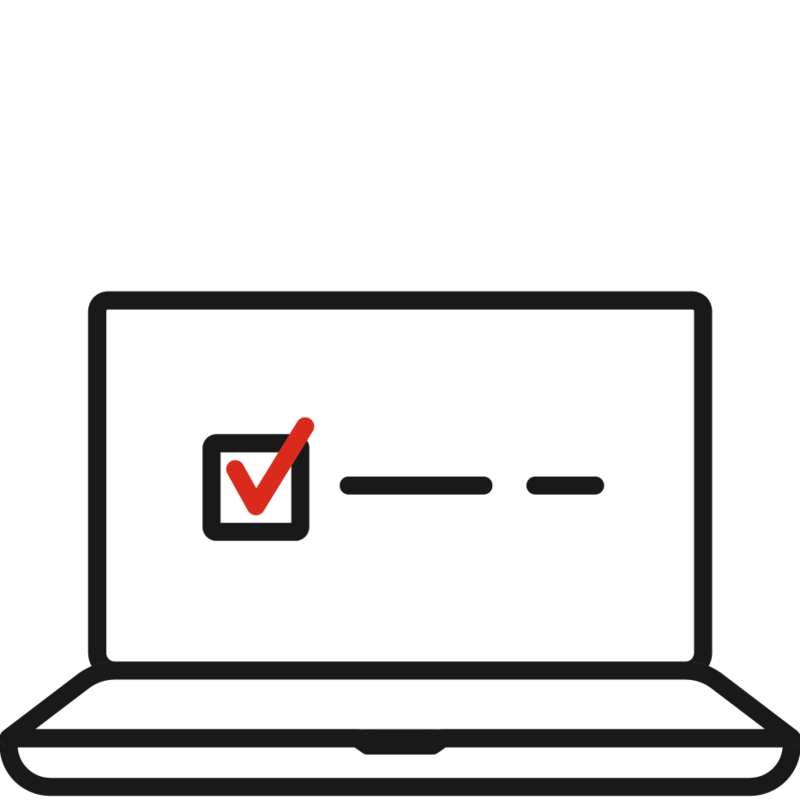 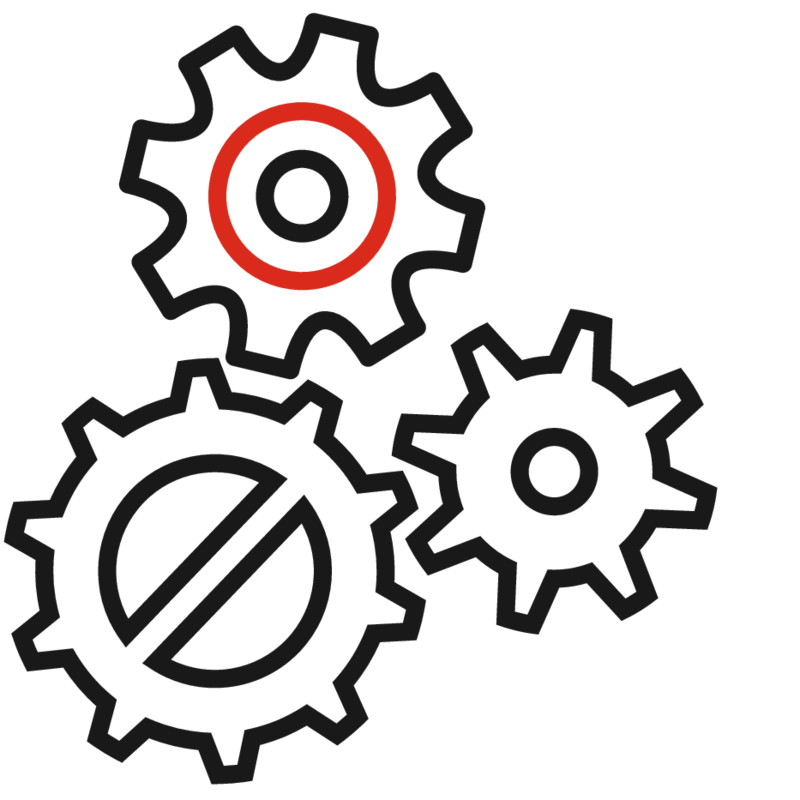 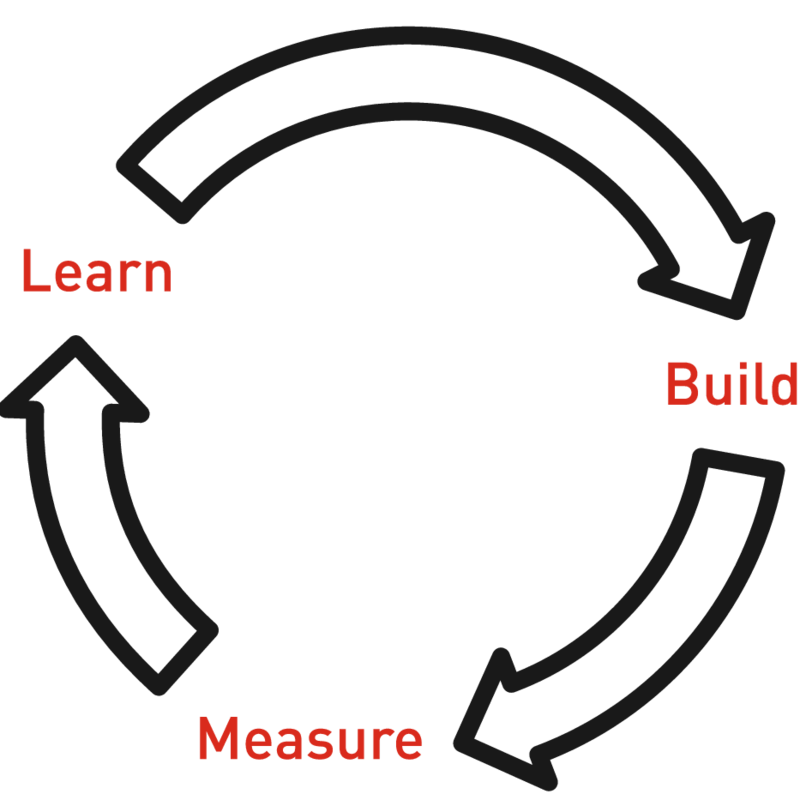 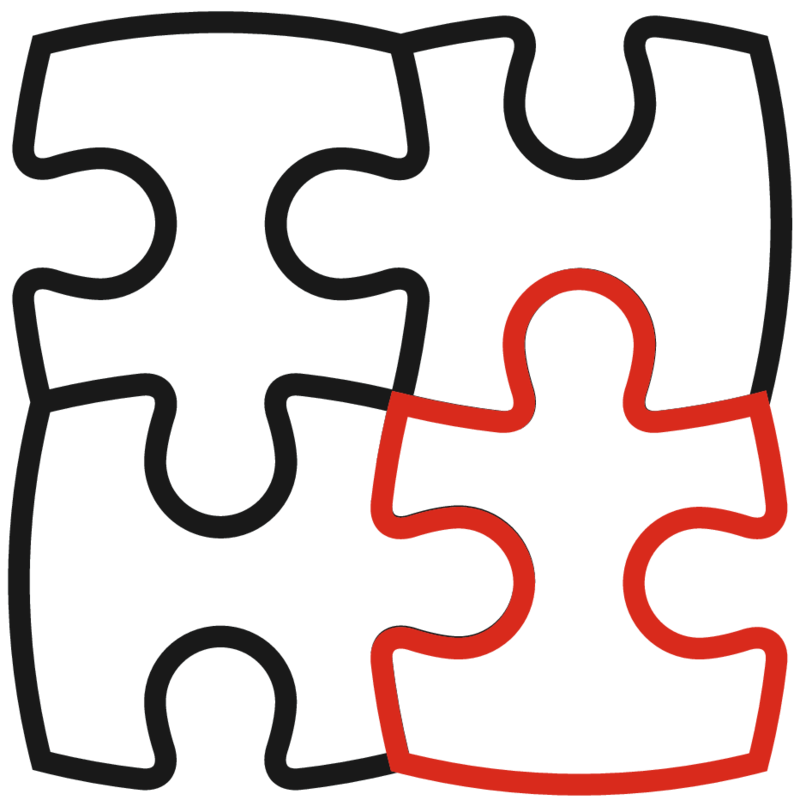 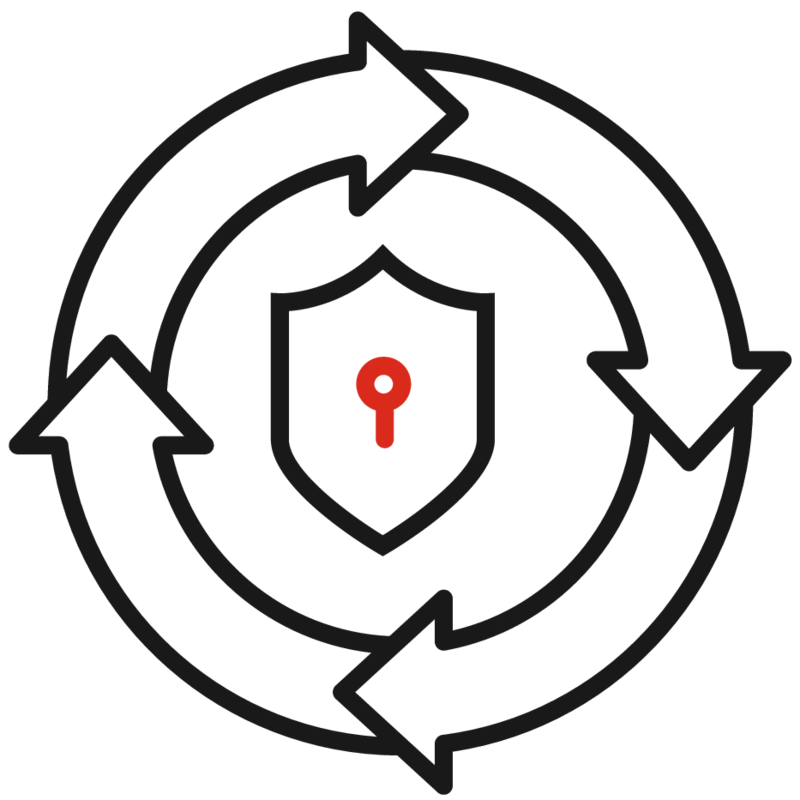 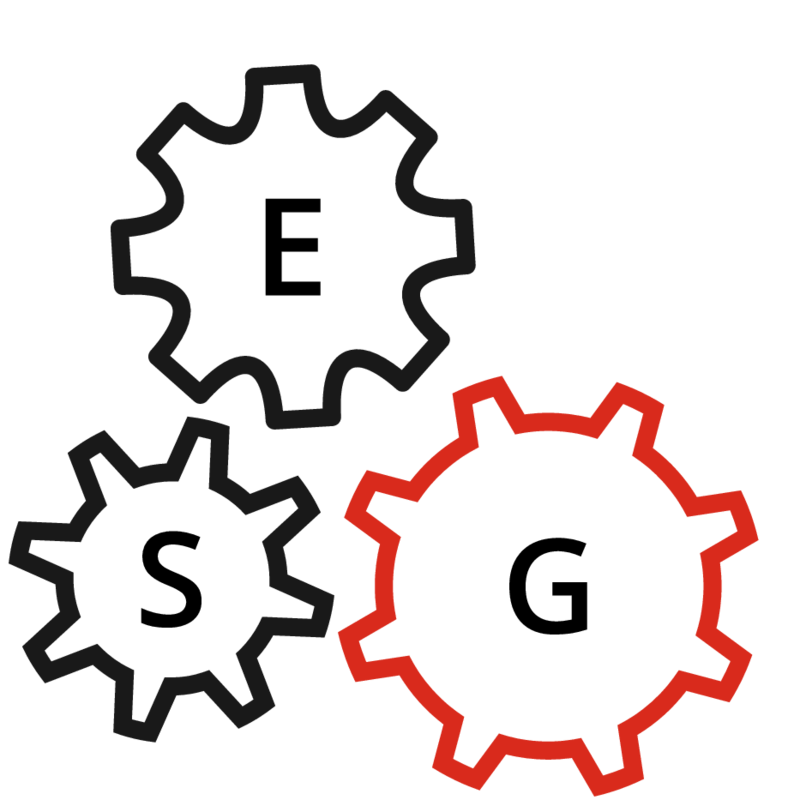 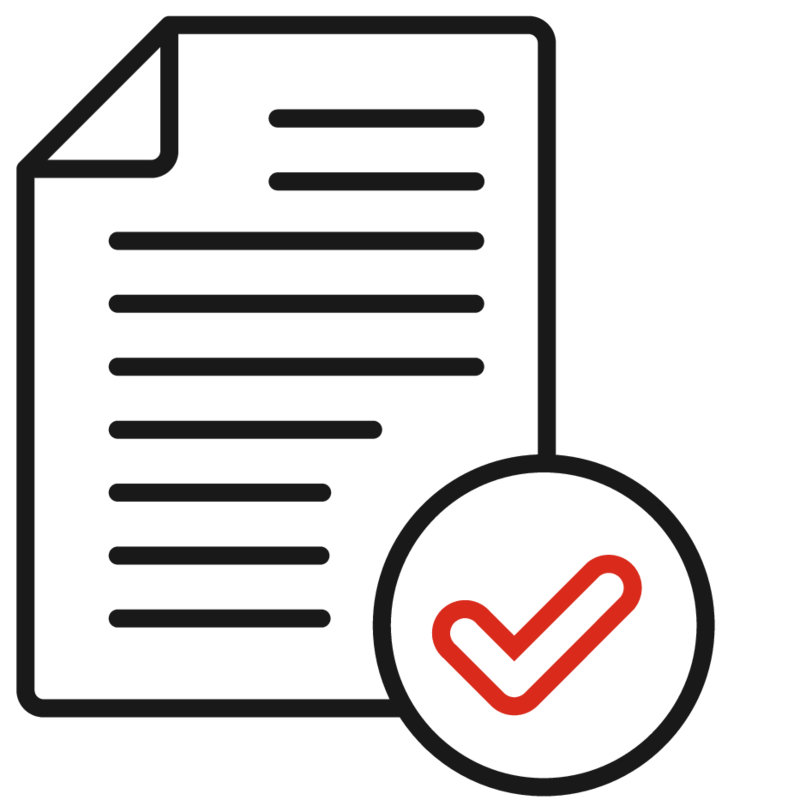 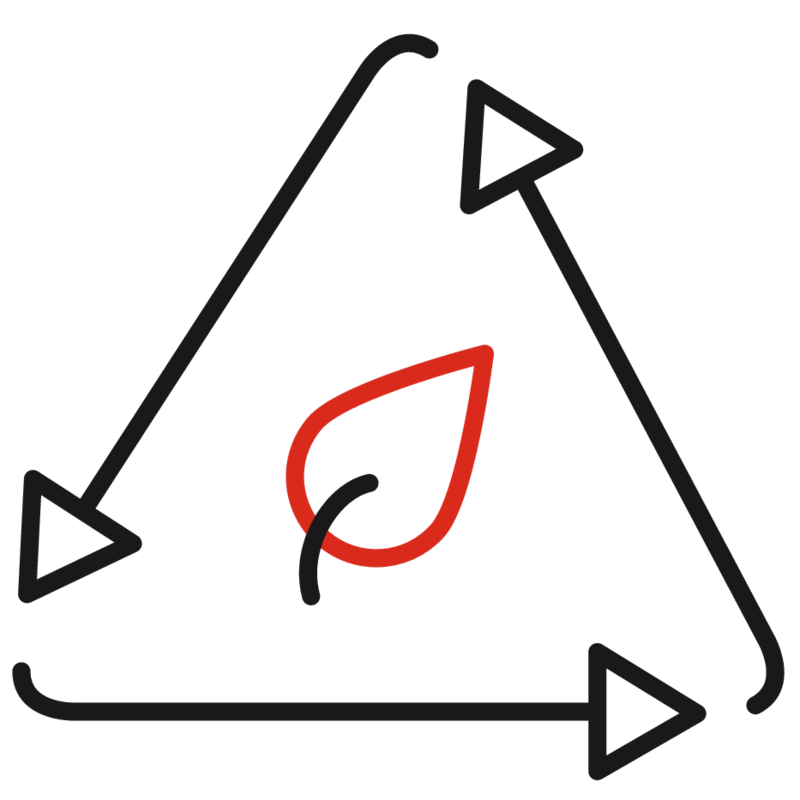 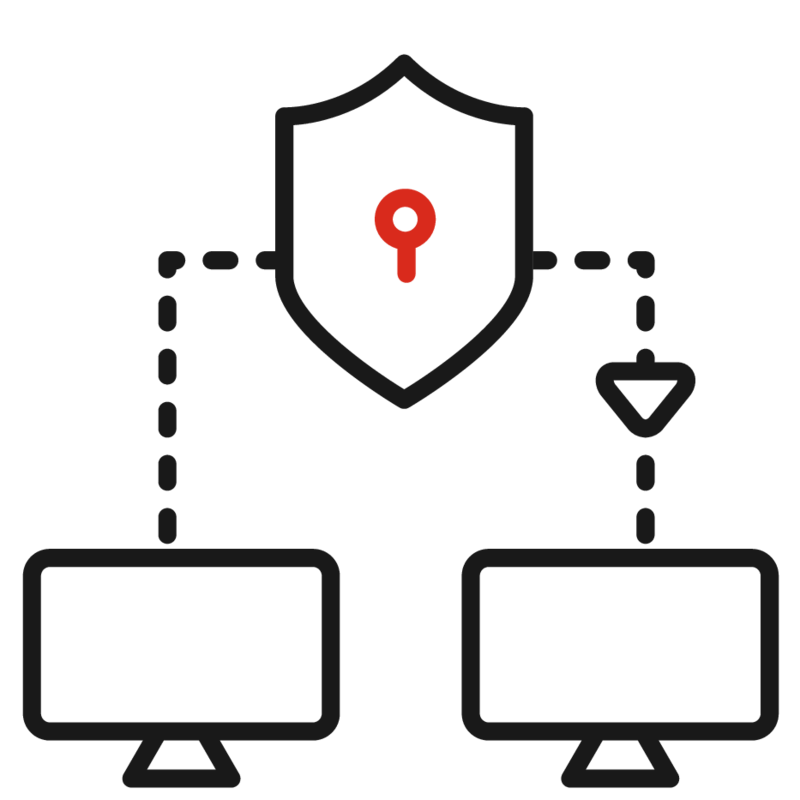 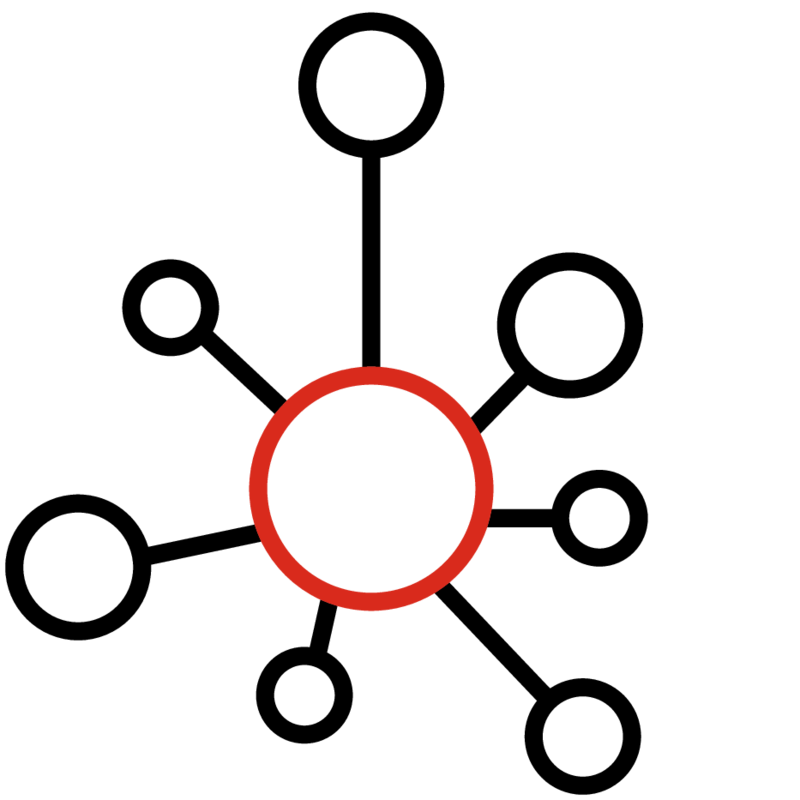 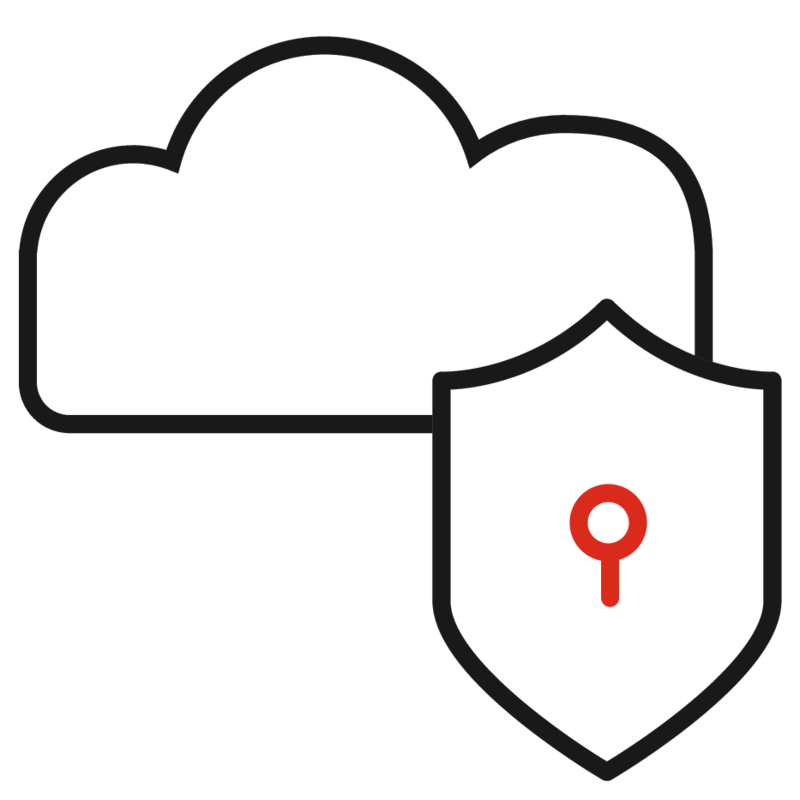 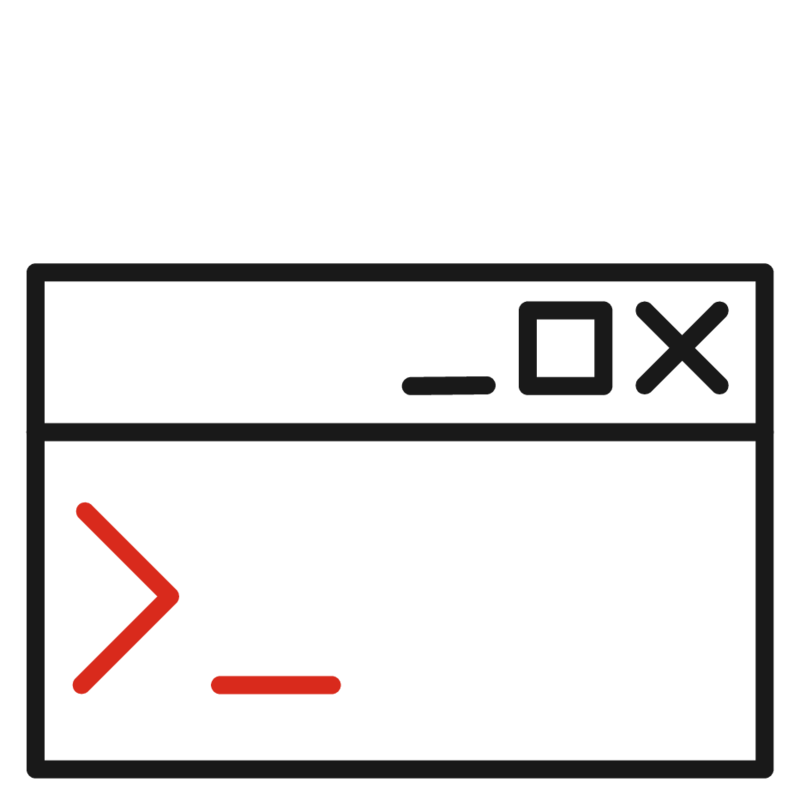 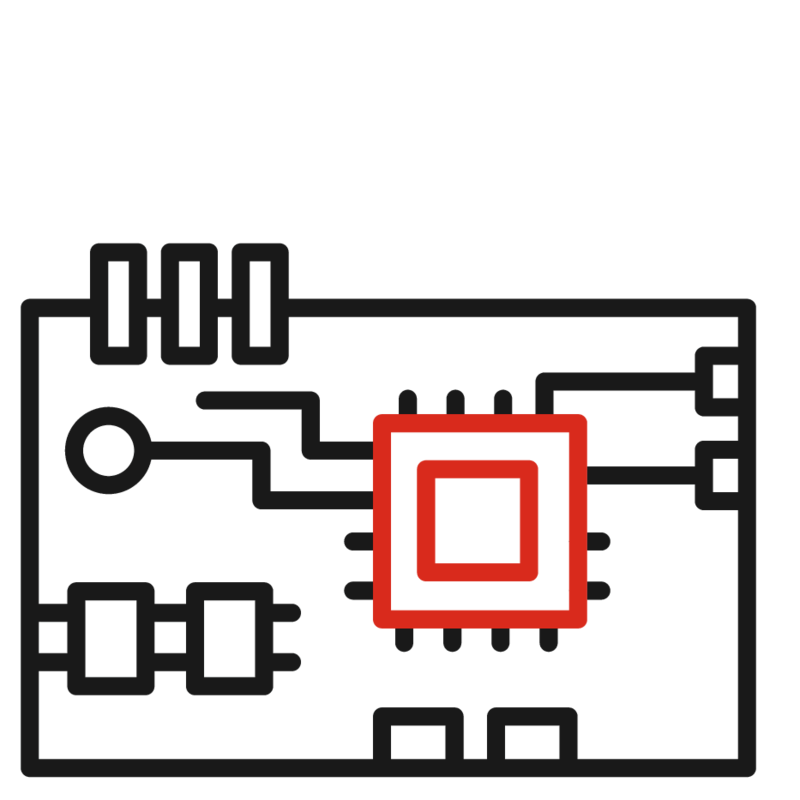 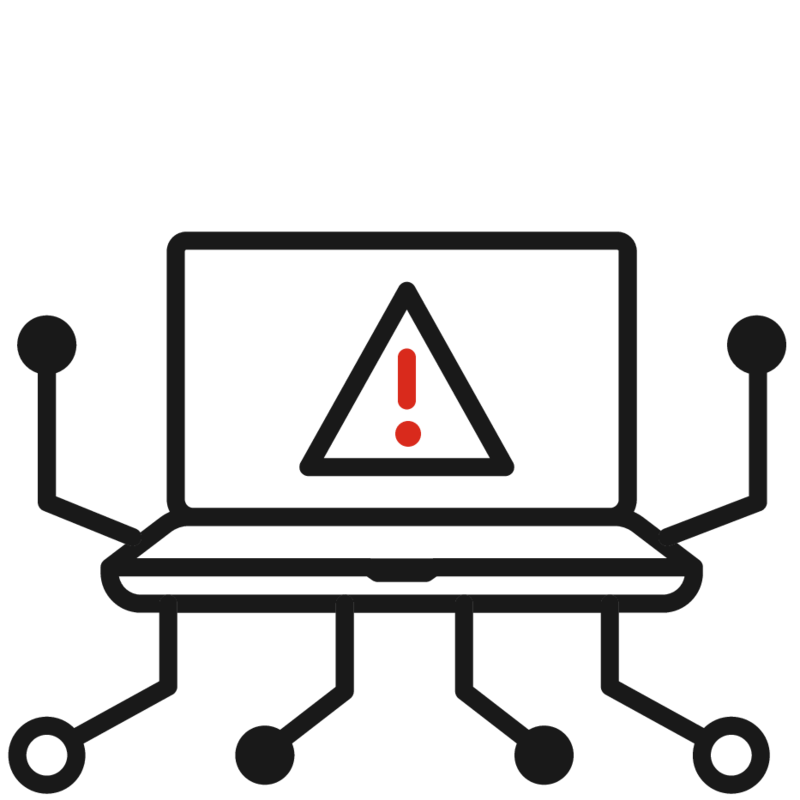 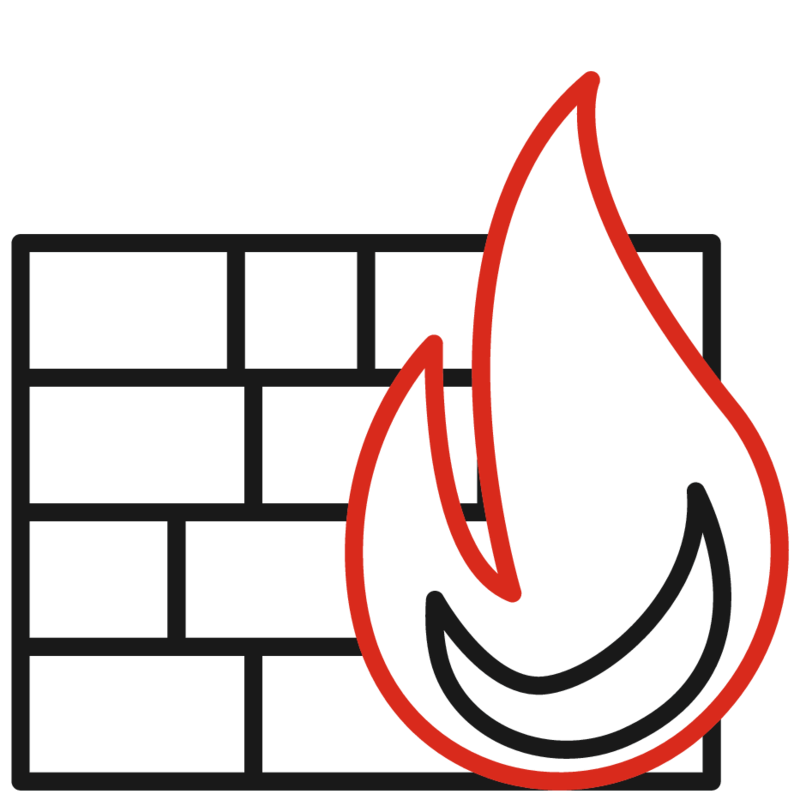 Servers are not infrastructure
Clients/workstations
Network devices
Databases
Containers
IoT
Hypervisors
Web Applications
…
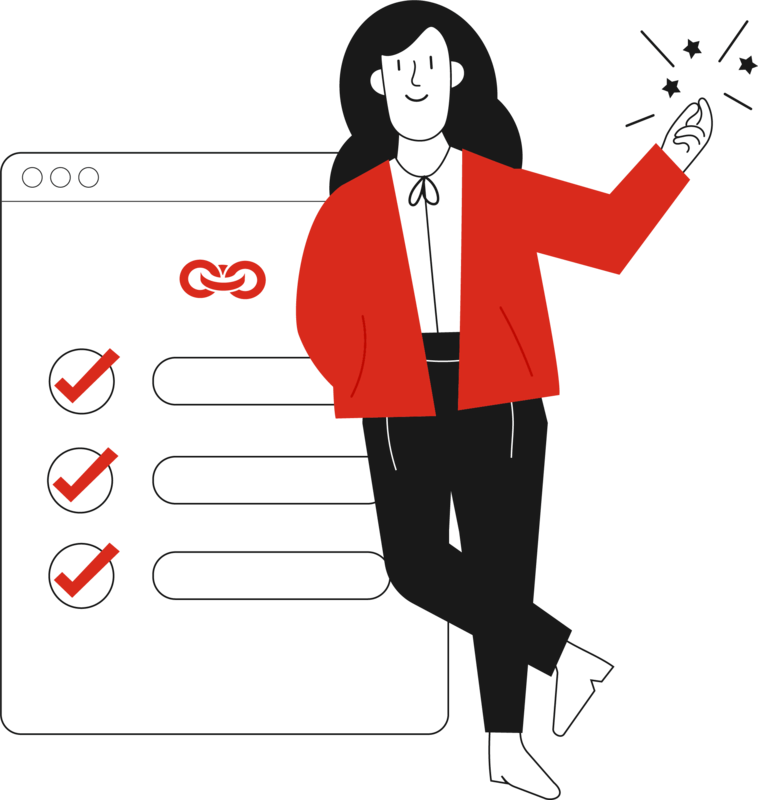 Vulnerability management is a one-time project
Frequency: Common
Network scanning vs agent-based scanning
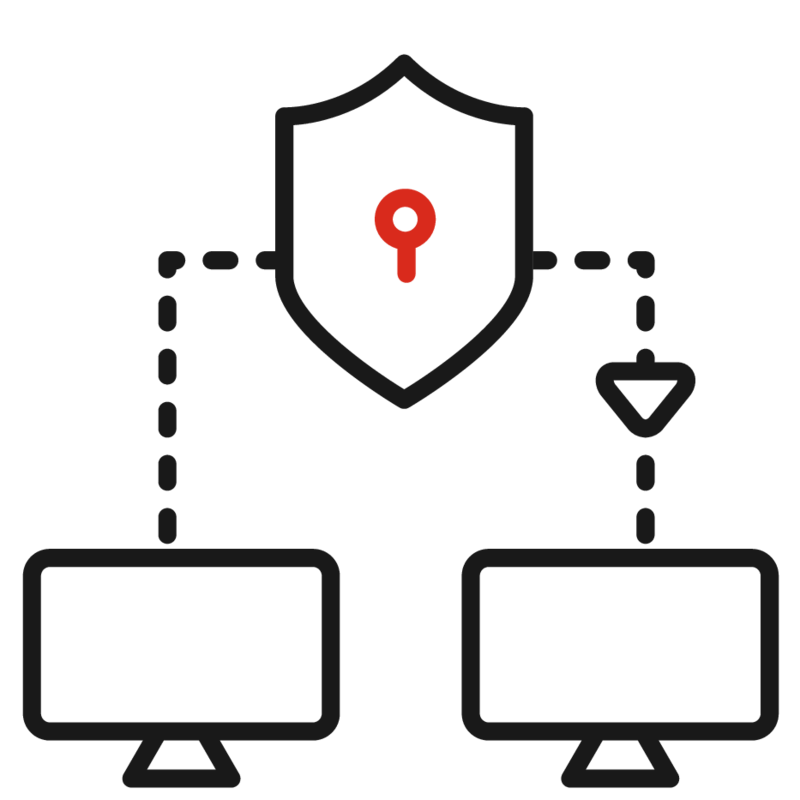 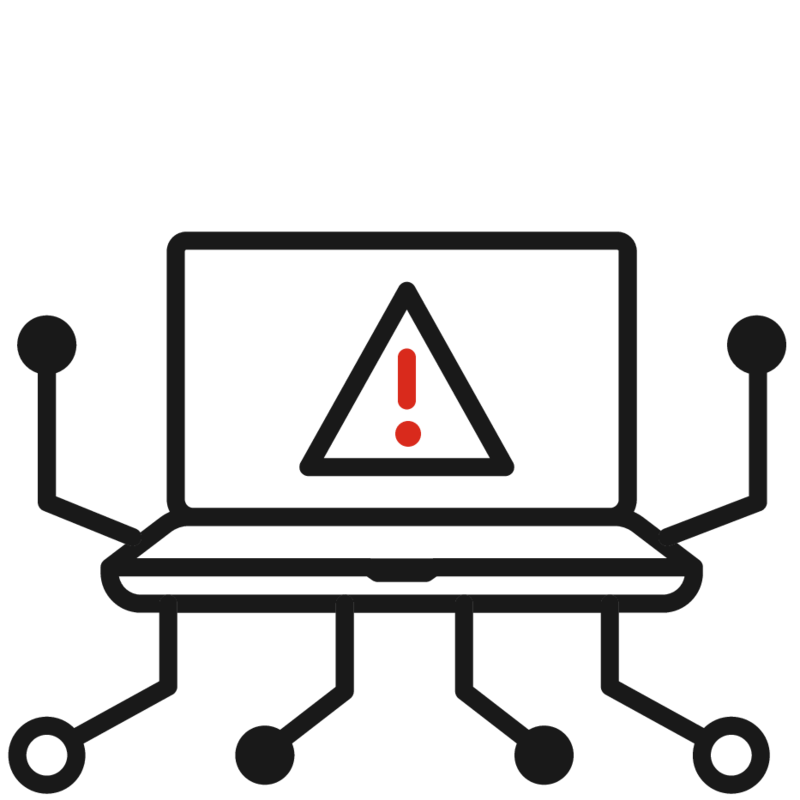 Vulnerability scanning infrastructure
Support of vulnerability scanning infrastructure is a dedicated process
Extended vulnerability management
(Capability) maturity level
Vulnerability
Management
Patch
Management
Asset
Management
Configuration
Management
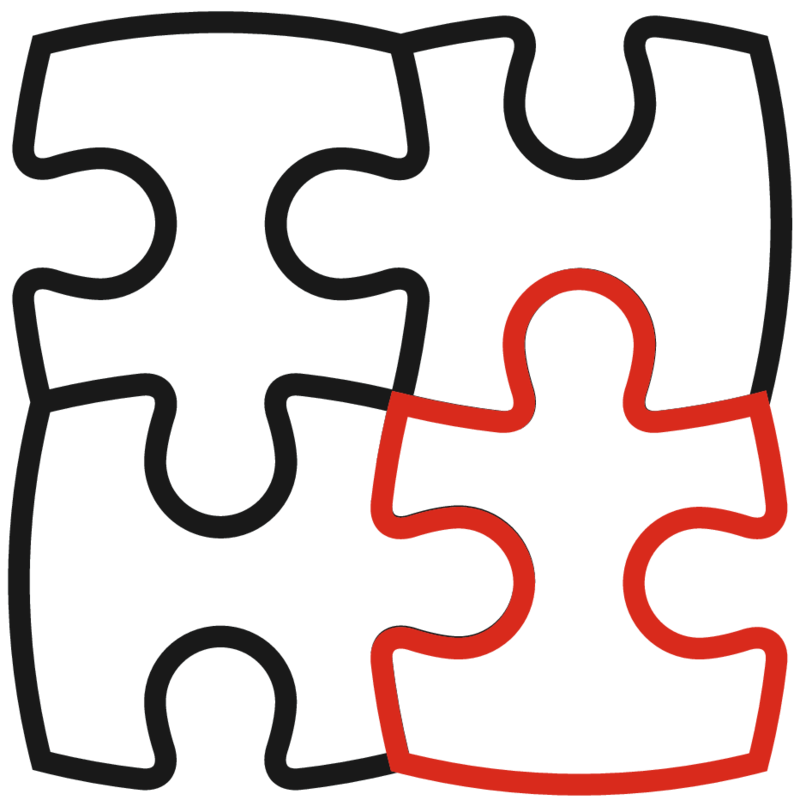 Vulnerability management relies on other processes
It does not make sense to establish vulnerability management if asset, patch, and configuration management have lower maturity levels
Takeout
Dependency
What is not VM?
Maintenance
Improve asset, patch, and configuration management before establishing vulnerability management
Vulnerability management is not a report from a patch management solution
Support of vulnerability scanning infrastructure is a dedicated process
Expansion
Resources
Existing tools
Vulnerability scanners are more than vulnerability collectors
Plan resources far in advance
Most EDR has vulnerability overview
Vulnerability management policy
External
[untrusted networks (e.g., the Internet or service providers)]
Motto: zero tolerance
Exploitable vulnerabilities are incidents with P1
Vulnerabilities of serenity medium and above must be eliminated (risk is avoided)
Active protection controls have informational status
Continuous asset reconnaissance
Vulnerability scanning from independent environments with minimal period between scans
Internal
[can impose (security) requirements]
Motto: zero trust
Exploitable vulnerabilities must be mitigated fist (risk is avoided)
Other legacy best practices
Active protection controls must be implemented when possible
Hybrid vulnerability scanning
Accepted risks must have a re-evaluate date